Reis naar het Høge Nøørden
Les 16
Doel van de les:
> Wij kunnen het verhaal dat Balder aan Førdør vertelde samenvatten met behulp van een verhaalkaart.
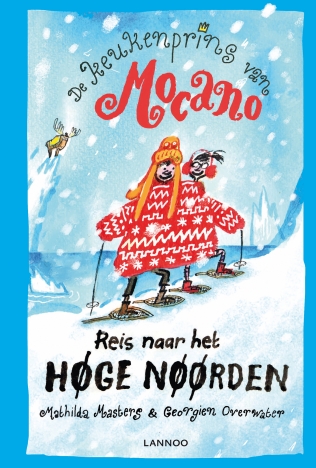 Copyright ©Success for All. Alle rechten voorbehouden
Les 16
Reis naar het Høge Nøørden
Stap 1: Woorden van de week
de voorvader
de trol
de poppen aan het dansen
vastberaden
de nazaat 
geen hand voor de ogen zien
het conserven
het schouwspel
treiterig
de lafaard
de lawine
nergens te bekennen
Zelf	Schrijf de woorden op in het werkschrift



	10 minuten



Klaar?	Maatje helpen, woordenlijst
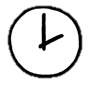 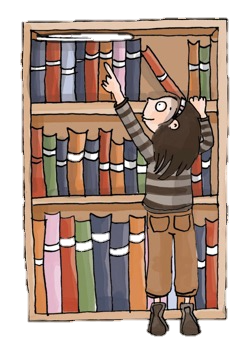 Copyright ©Success for All. Alle rechten voorbehouden
Les 16
Reis naar het Høge Nøørden
Stap 2: Lezen en teamopdrachten
Stap 3: Maatjeswerk/teamwerk
Team	Opdrachten plannen

Zelf	Lees bladzijde 201 t/m 228
	Memo’s plakken

	10 minuten


Klaar?	Woordenlijst
Maatje	Memo’s vergelijken

	10 minuten

Klaar?	Duolezen blz. 225 t/m 228

Team	Opdrachten maken.
	
	10 minuten	

Klaar?	Teamwoordbon
	Woordenlijsten aanvullen
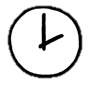 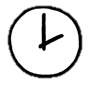 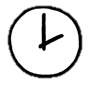 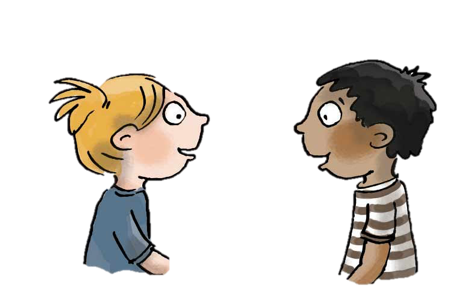 Copyright ©Success for All. Alle rechten voorbehouden
Les 16
Reis naar het Høge Nøørden
Stap 4: Terugblik en vooruitblik
Terugblik
> Samenwerkvaardigheid
> Woorden van de week
> Teamopdrachten met samenvatten
> Punten en feedback

Vooruitblik
> Woorden van de week
> Teamopdrachten met samenvatten
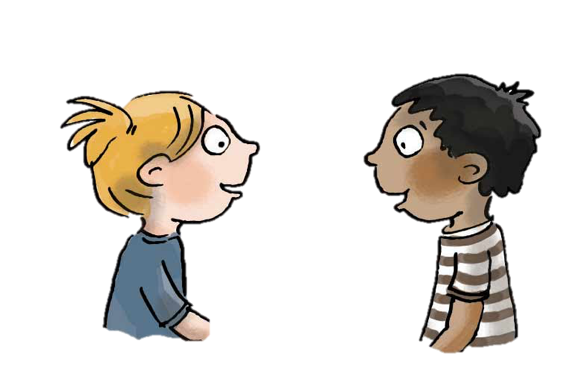 Copyright ©Success for All. Alle rechten voorbehouden
Les 17
Reis naar het Høge Nøørden
Doel van de les:
> Wij kunnen de informatie over de ‘edelanden’ met de informatie die Kokkie hierover geeft met elkaar vergelijken.
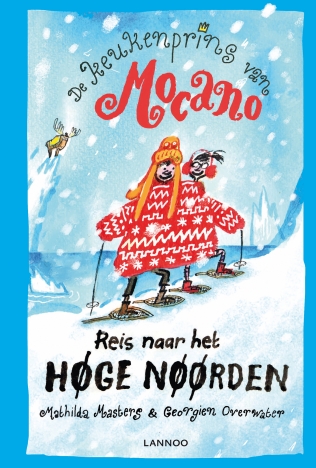 Copyright ©Success for All. Alle rechten voorbehouden
Les 17
Reis naar het Høge Nøørden
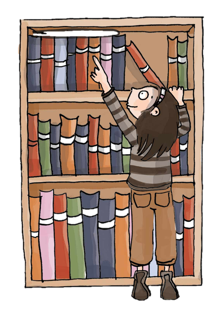 Team	Woorden 5 t/m 8

	5 minuten

Klaar?	Maatje helpen, woordenlijst
Stap 1:	Woorden van de week




Stap 2:	Lezen en teamopdrachten
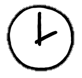 Team	Opdrachten plannen

Zelf	Lees bladzijde 229 t/m 254
	Memo’s plakken

	10 minuten

Klaar?	Woordenlijst
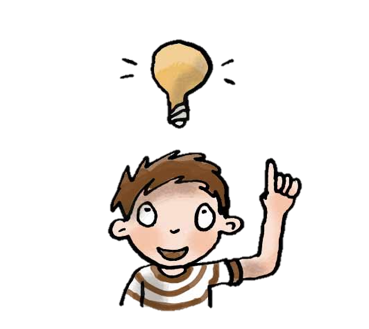 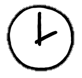 Copyright ©Success for All. Alle rechten voorbehouden
Les 17
Reis naar het Høge Nøørden
Stap 3: Maatjeswerk/teamwerk
Stap 4: Terugblik en vooruitblik
Maatje	Memo’s vergelijken

	10 minuten

Klaar?	Duolezen blz. 250 t/m 254
	Woordenlijst aanvullen

Team	Opdrachten maken

	10 minuten
Terugblik
> Woorden van de week
> Teamopdrachten 
> Punten en feedback

Vooruitblik
> Woorden van de week
> Teamopdrachten met samenvatten
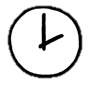 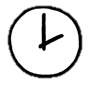 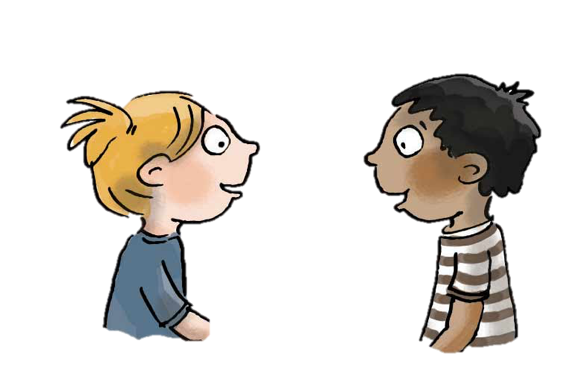 Copyright ©Success for All. Alle rechten voorbehouden
Les 18
Reis naar het Høge Nøørden
Doel van de les:
> Wij kunnen het hoofdstuk ‘Een sprekende beer’ samenvatten met behulp van een verhaalkaart.
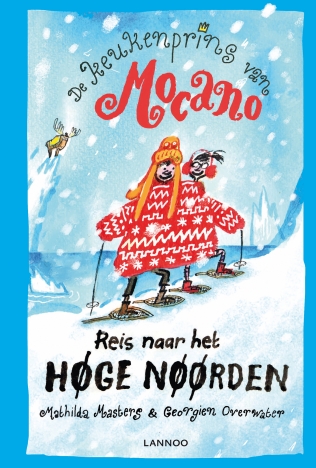 Copyright ©Success for All. Alle rechten voorbehouden
Les 18
Reis naar het Høge Nøørden
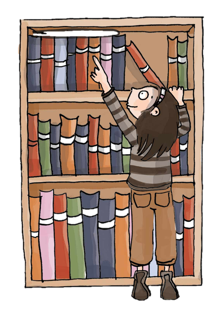 Team	Woorden 9 t/m 12

	5 minuten

Klaar?	Woordenlijst
Stap 1:	Woorden van de week





Stap 2:	Lezen en teamopdrachten
Team	Opdrachten plannen

Zelf	Lees bladzijde 255 t/m 278
	Memo’s plakken

	10 minuten

Klaar?	Woordenlijst
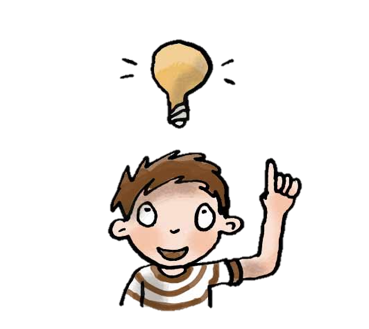 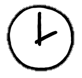 Copyright ©Success for All. Alle rechten voorbehouden
Les 18
Reis naar het Høge Nøørden
Stap 4: Terugblik en vooruitblik
Stap 3: Maatjeswerk/teamwerk
Maatje	Memo’s vergelijken

	10 minuten

Klaar?	Duolezen blz. 275 t/m 278

Team	Opdrachten maken

	10 minuten
Zelf	Kopieerblad ‘raadsels’

Terugblik
> Woorden van de week
> Teamopdrachten met samenvatten
> Punten en feedback

Vooruitblik
> Toets
> Voorbereiding op de schrijfopdracht
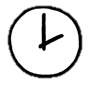 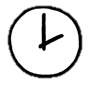 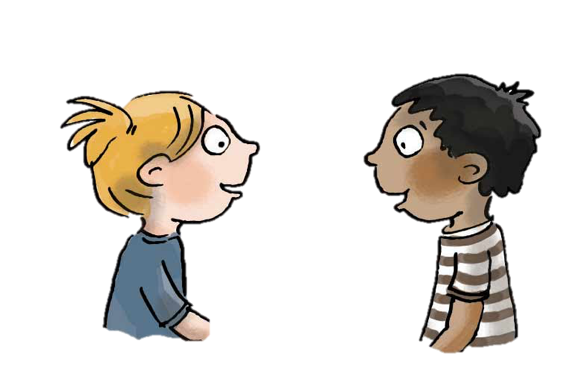 Copyright ©Success for All. Alle rechten voorbehouden
Les 19
Reis naar het Høge Nøørden
Doel van de les:
> Ik kan informatie uit een tekst halen.
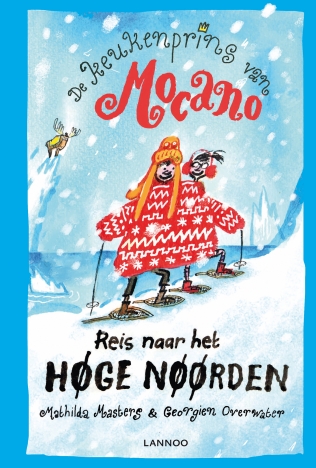 Copyright ©Success for All. Alle rechten voorbehouden
Les 19
Reis naar het Høge Nøørden
Stap 1:	Woorden van de week 




Stap 2:	Toets
Zelf	Oefenen voor de toets

	5 minuten
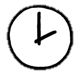 Zelf	Toets maken (lees bladzijde 287 t/m 	303) 

	30 minuten

Klaar?	Woordenlijst afmaken
	Stillezen
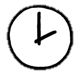 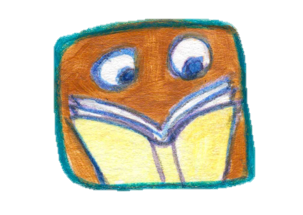 Copyright ©Success for All. Alle rechten voorbehouden
Les 19
Reis naar het Høge Nøørden
Stap 3:	Voorbereiden op de schrijfopdracht
Team	‘Wist je dat…?’ poster:
	Zoek op internet informatie over het noorderlicht.
	
	10 minuten

Klaar?	Bedenk een titel voor jullie ‘Wist je dat…?’ poster.
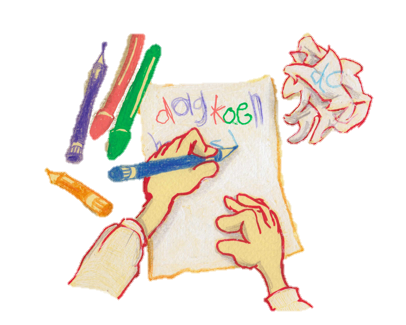 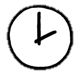 Copyright ©Success for All. Alle rechten voorbehouden
Les 19
Reis naar het Høge Nøørden
Stap 4: Terugblik en vooruitblik
Terugblik
> Toets
> Voorbereiding op de schrijfopdracht
> Punten en feedback

Brain Game

Vooruitblik
> Schrijfopdracht
> Inleveren teamboekje en woordenlijst
> Team van de week
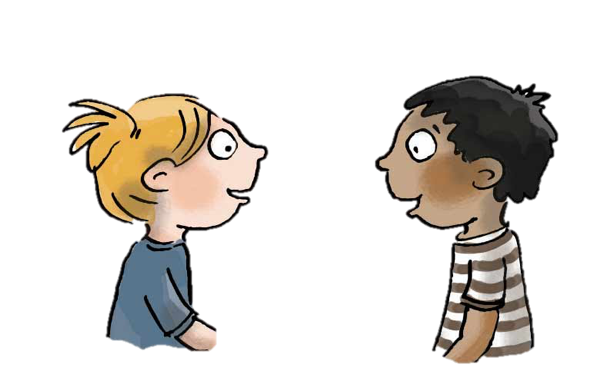 Copyright ©Success for All. Alle rechten voorbehouden
Les 20
Reis naar het Høge Nøørden
Doel van de les:
> Wij kunnen informatie over het Høge Nøørden weergeven op een ‘Wist je dat…?’-poster.
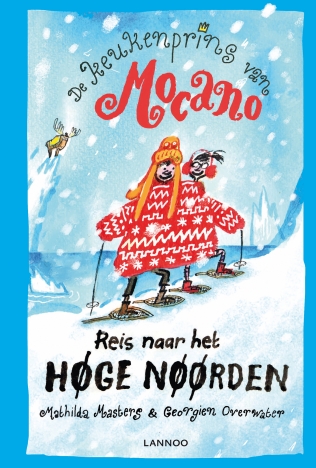 Copyright ©Success for All. Alle rechten voorbehouden
Les 20
Reis naar het Høge Nøørden
Stap 2: Terugblik op voorspellen
Stap 1: Schrijven
Groep		Hadden we juist voorspeld?

			10 minuten
Voorlezen	Blz. 304 t/m 312

Team	Teamopdrachten afmaken
	Wist-je-datjes opschrijven/poster 	afmaken
		
	25 minuten

Klaar?	Illustraties bij de ‘Wist je dat…?’-	poster maken

Groep	Presentatie

	15 minuten
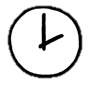 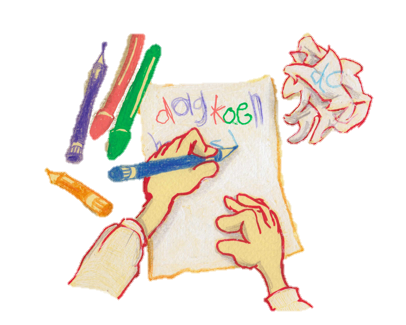 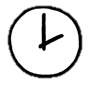 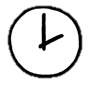 Copyright ©Success for All. Alle rechten voorbehouden
Les 20
Reis naar het Høge Nøørden
Stap 3: Terugblik en vooruitblik
Terugblik
> Teamboekje en woordenlijst inleveren
> Teamopdrachten
> Samenwerken
> Punten en feedback
> Team van de week

Vooruitblik:
> Nieuw boek
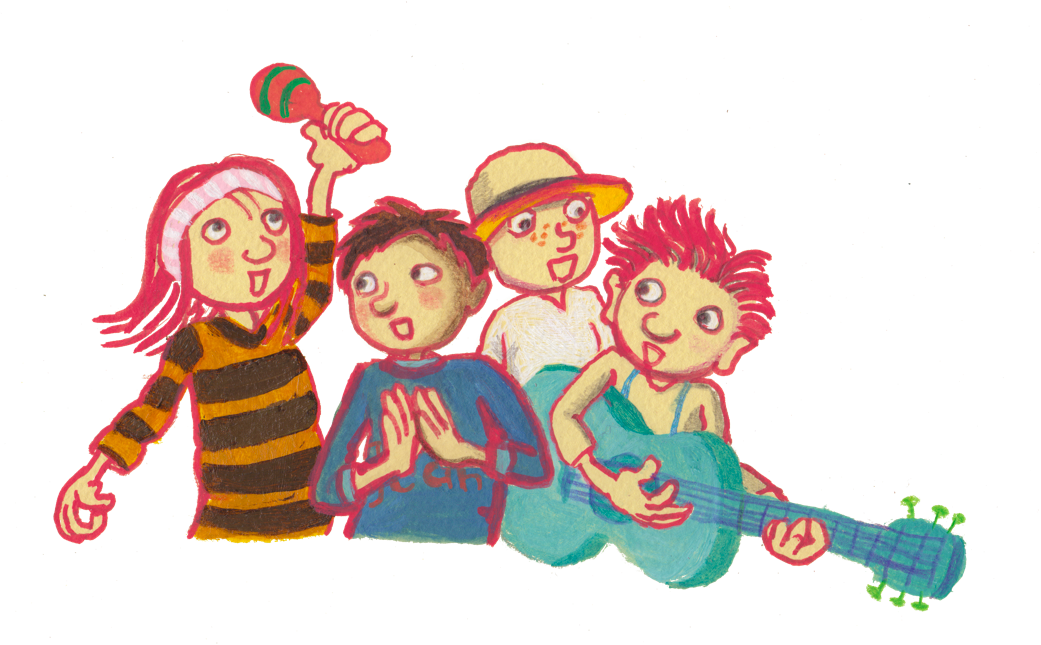 Copyright ©Success for All. Alle rechten voorbehouden